模拟,重建,分析
提交作业





                                                                                 --by 张浩然
                                  （如果有不理解的地方可以去找我问，我在A508，工牌写的是马奔奔）
cd $TESTRELEASEROOT/run
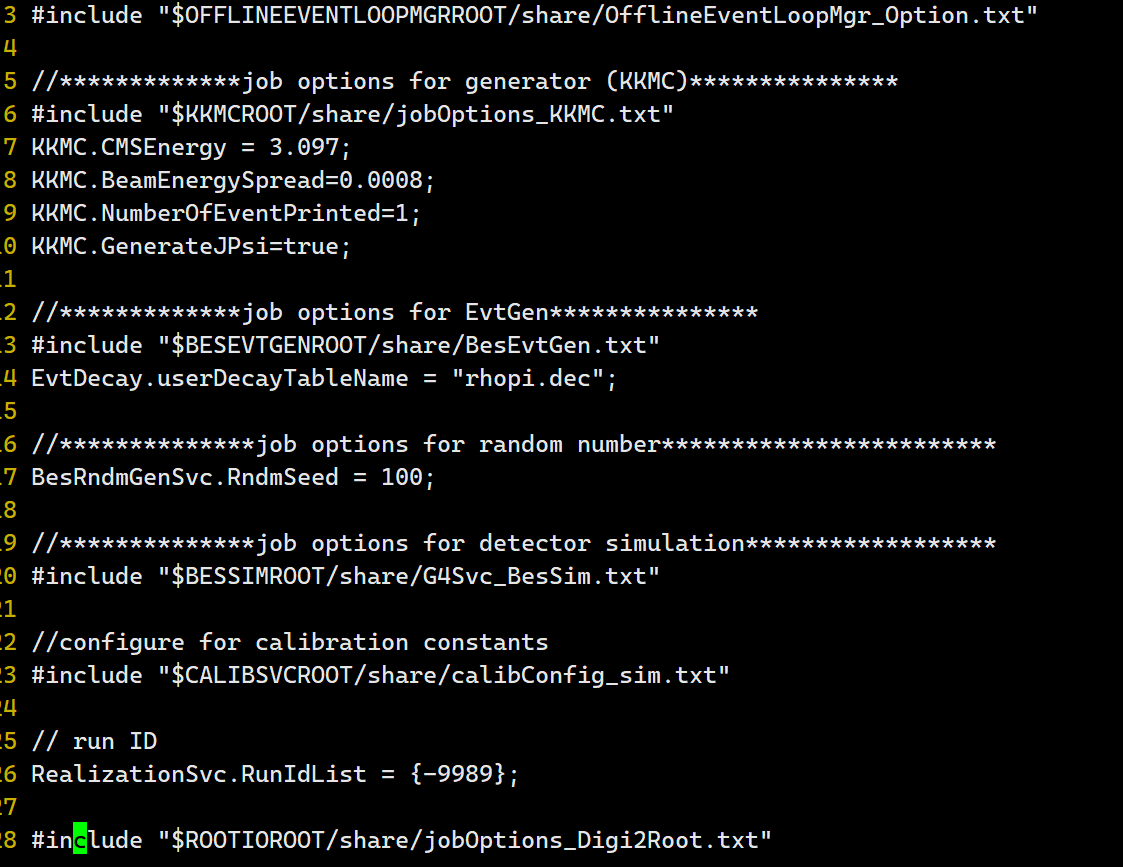 jobOptions_sim.txt
jobOptions_rec.txt
产生信号MC样本，进行模拟与重建
用于抽样的run号
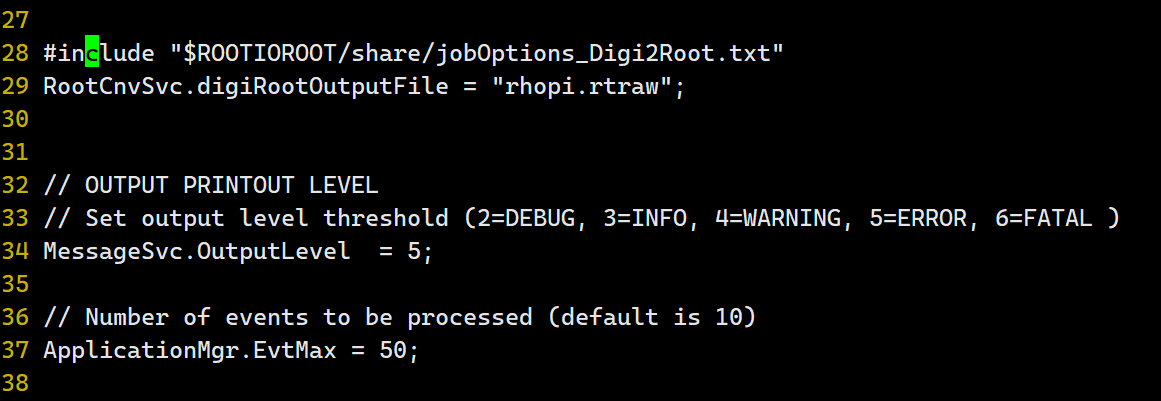 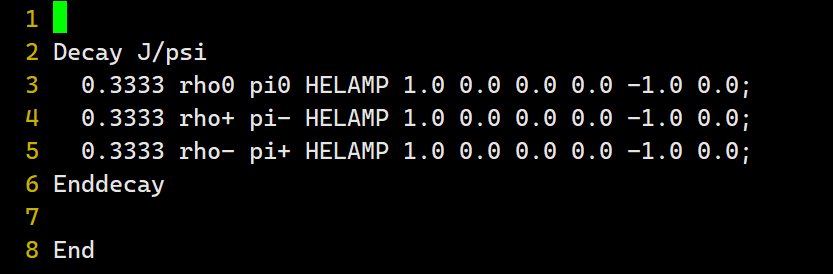 产生rtraw文件
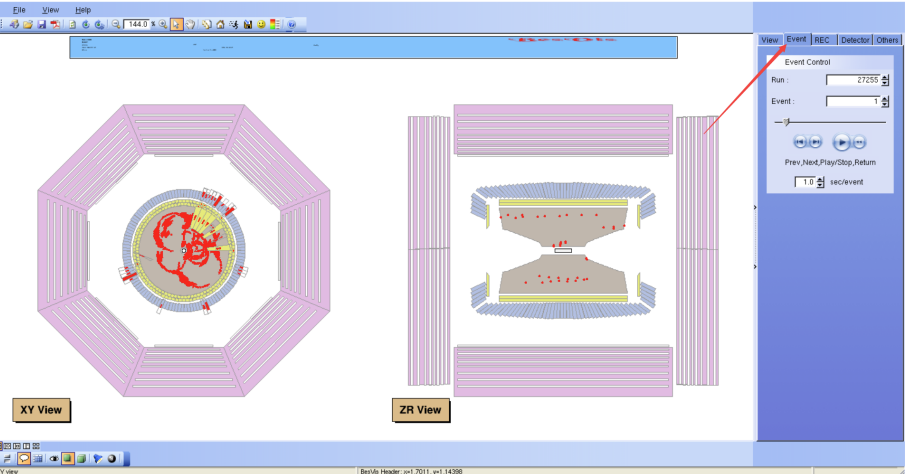 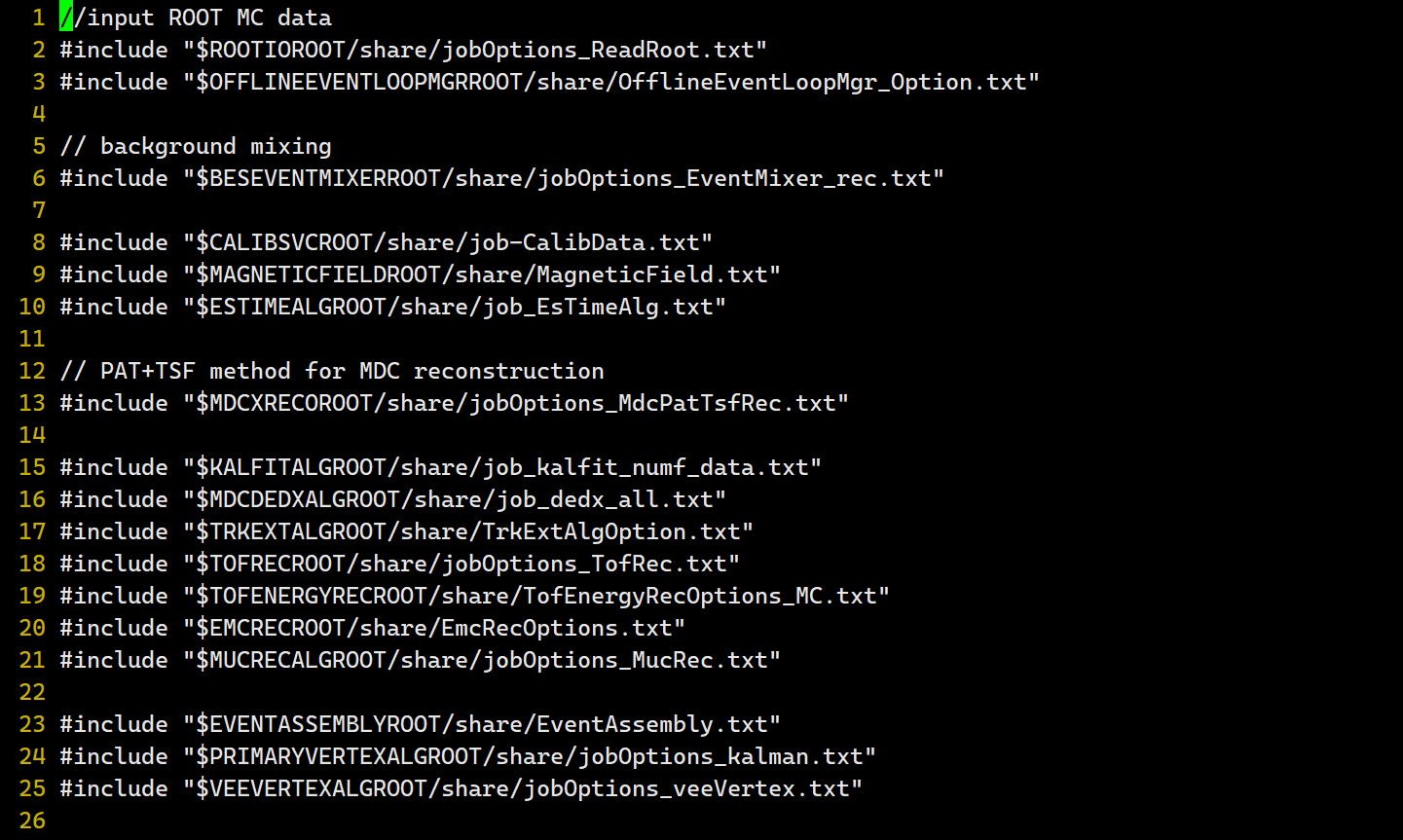 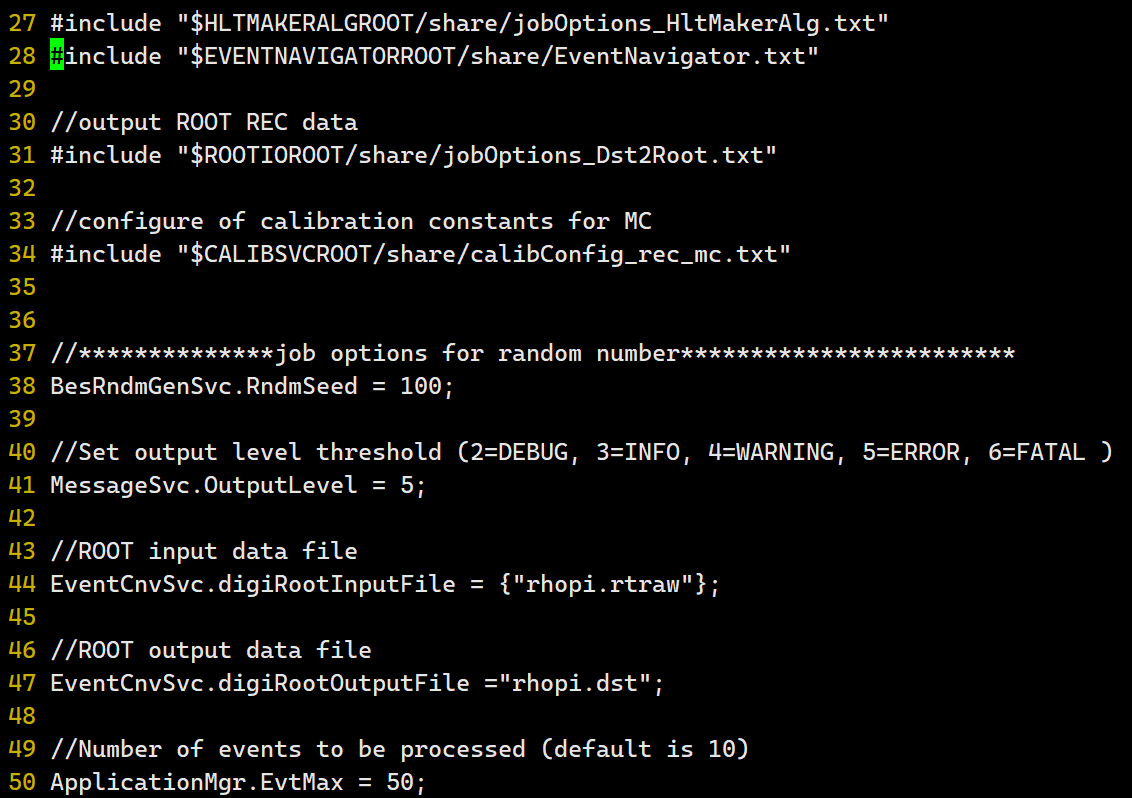 产生dst文件
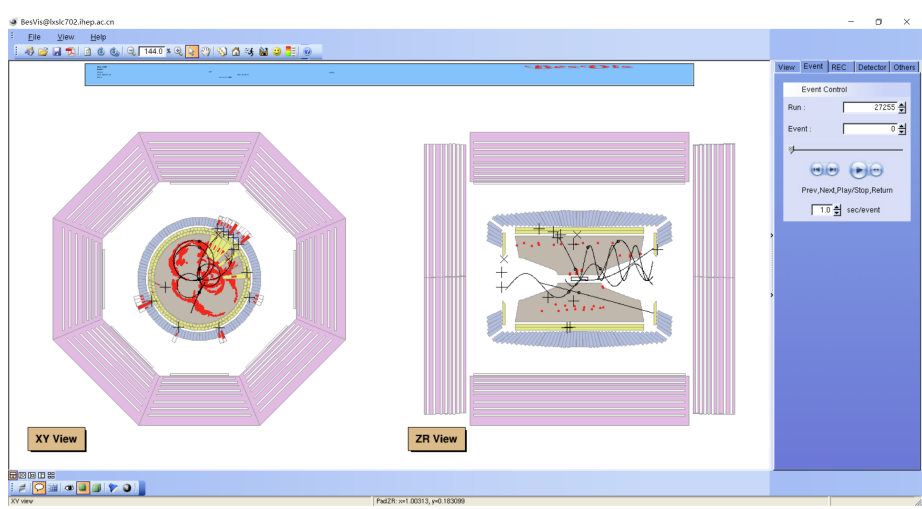 在与自己Boss版本对应的TESTRELEASEROOT/run中rhopi的sim，rec基础上改出自己需要的
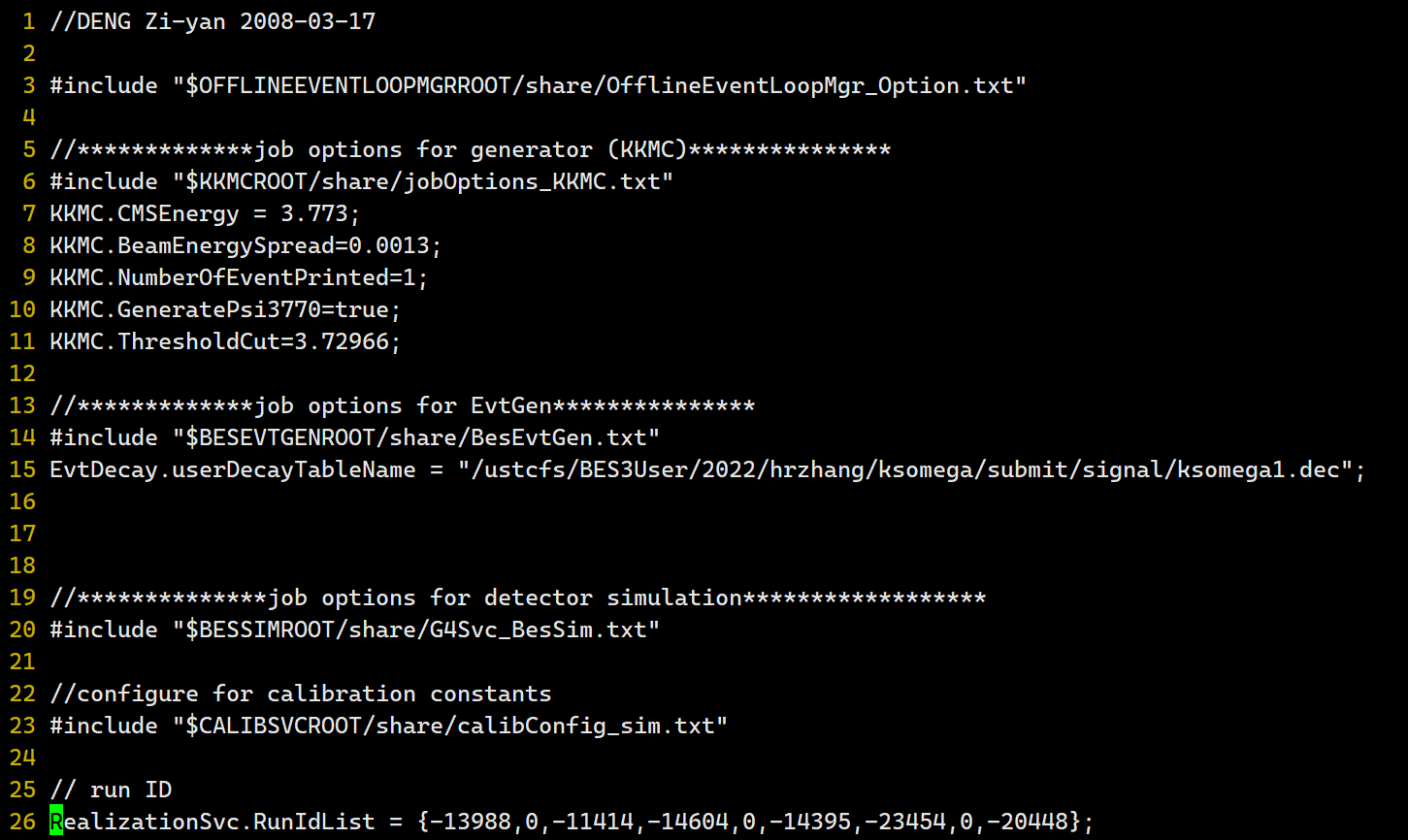 用于抽样的run号
/ustcfs/BES3User/2022/hrzhang/Try/submit/sim
SIM
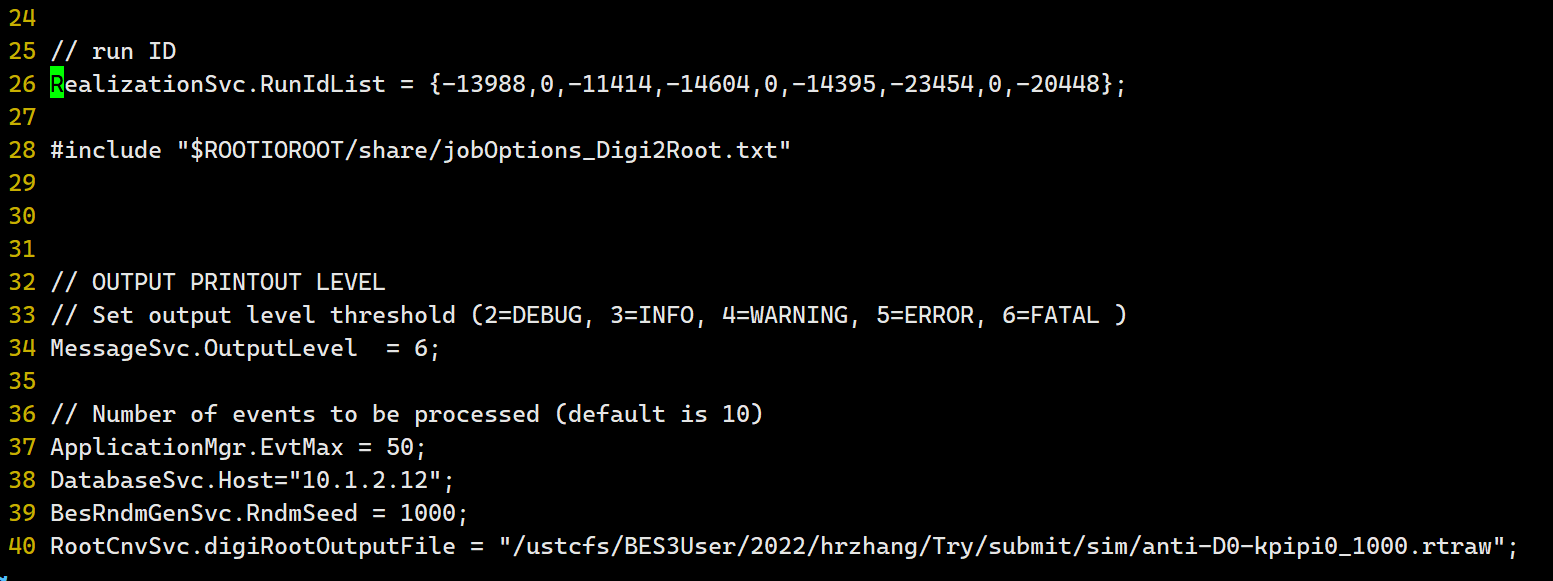 34：信息输出（设置为6，则debug,info,warning,error均不输出）
37：模拟产生的事件(event)数目
38：在科大运行需要连接此地址
39：随机数种子
40：输出的rtraw文件所在位置及名称
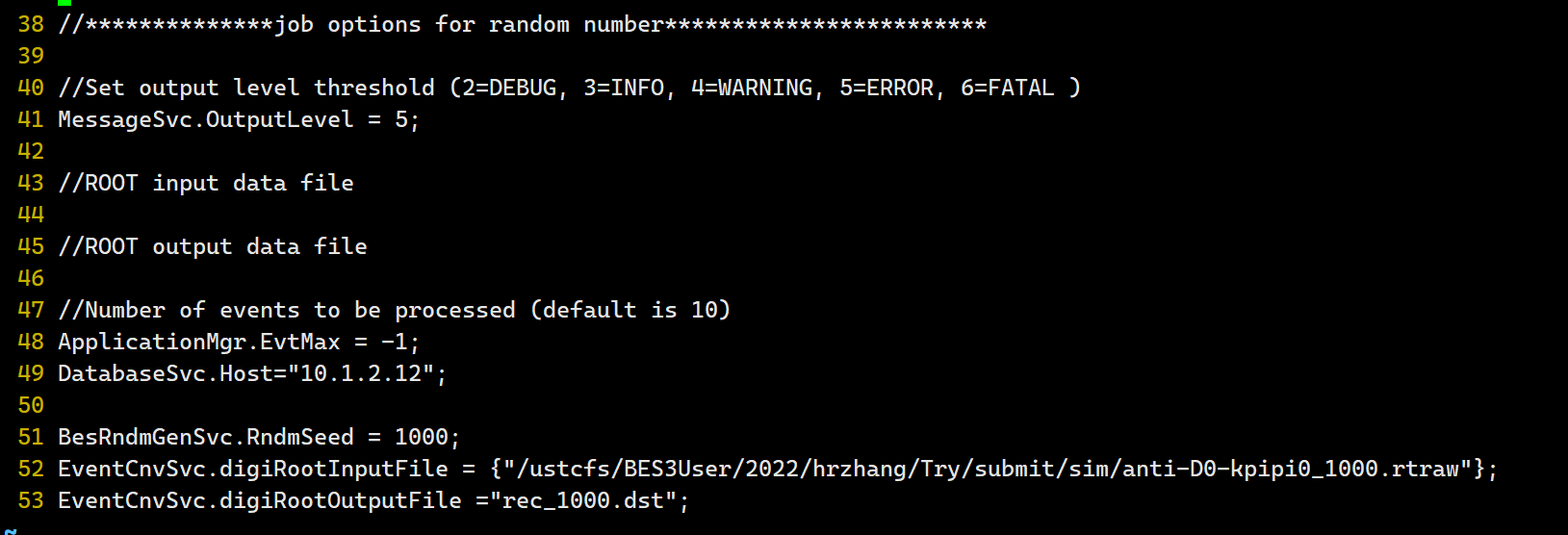 41：信息输出（设置为5，则debug,info,warning均不输出）
48：重建的最大事件(event)数目，为-1则与产生rtraw的模拟设置相同。
38：在科大运行需要连接此地址
48：随机数种子
52：输入的rtraw文件所在位置及名称（要确定该位置的确有这个文件）
53：重建产生的dst文件地址及名称。（不写地址会默认存到运行重建的位置）
REC
/ustcfs/BES3User/2022/hrzhang/Try/submit/rec
分析程序
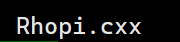 cd $RHOPIALGROOT/share/
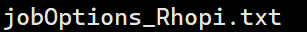 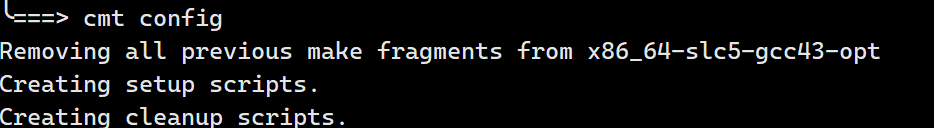 cd $RHOPIALGROOT/cmt/
cmt config
cmt make
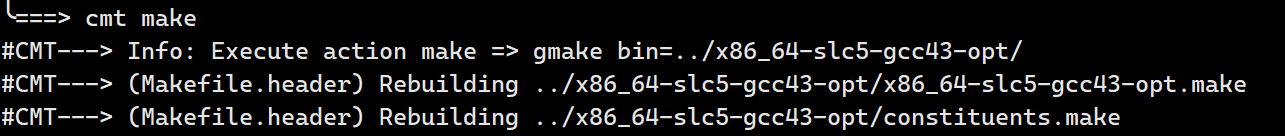 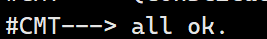 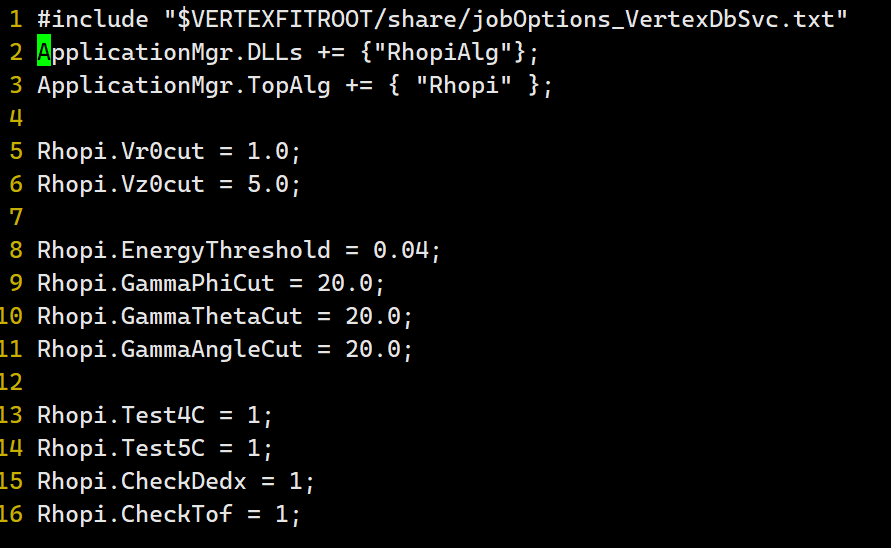 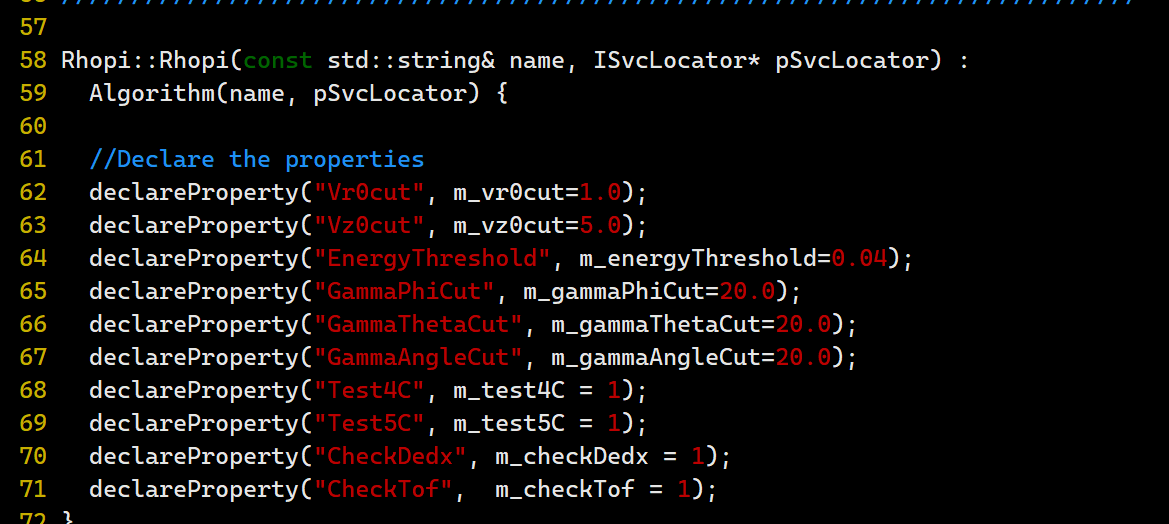 cd $TESTRELEASEROOT/run/
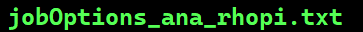 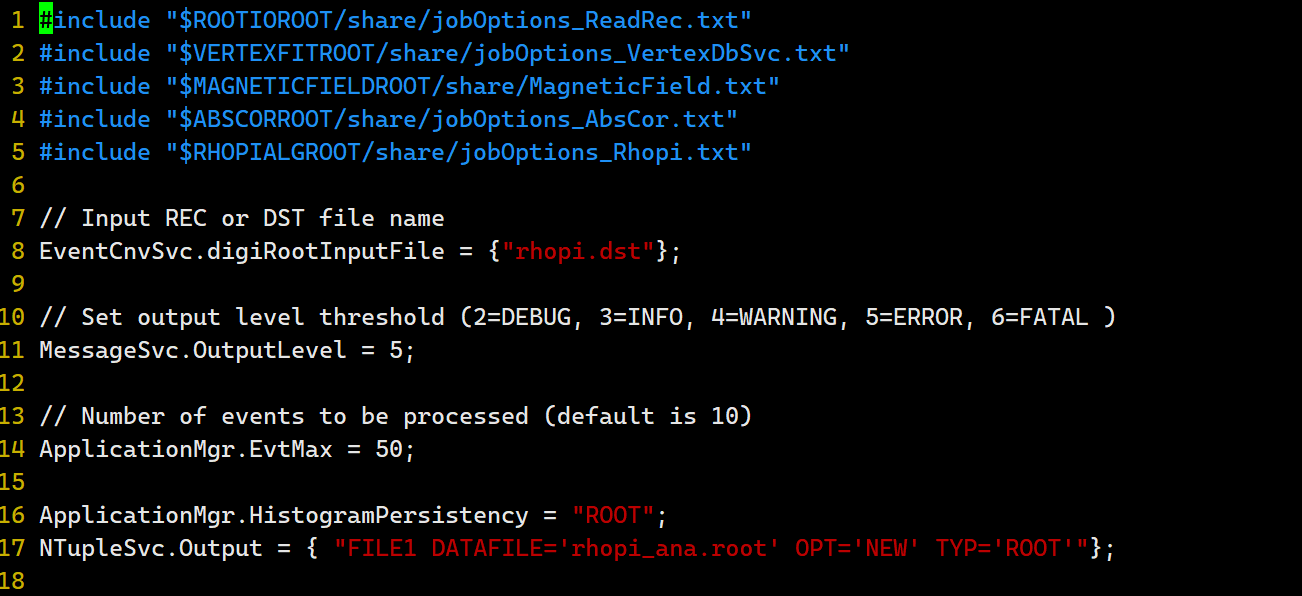 DatabaseSvc.Host="10.1.2.12";
在科大跑作业，需要连接数据库。
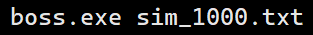 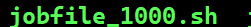 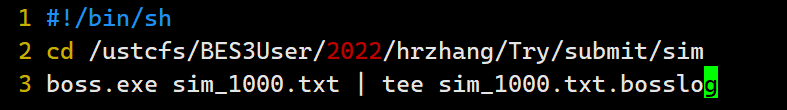 判断运行成功的标志
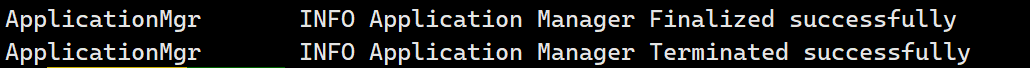 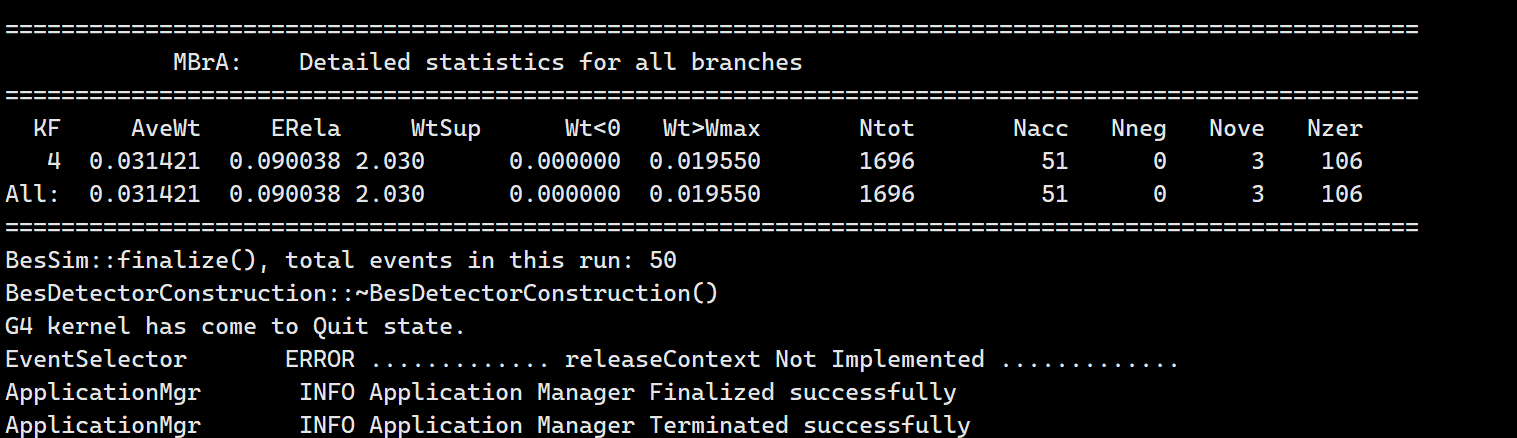 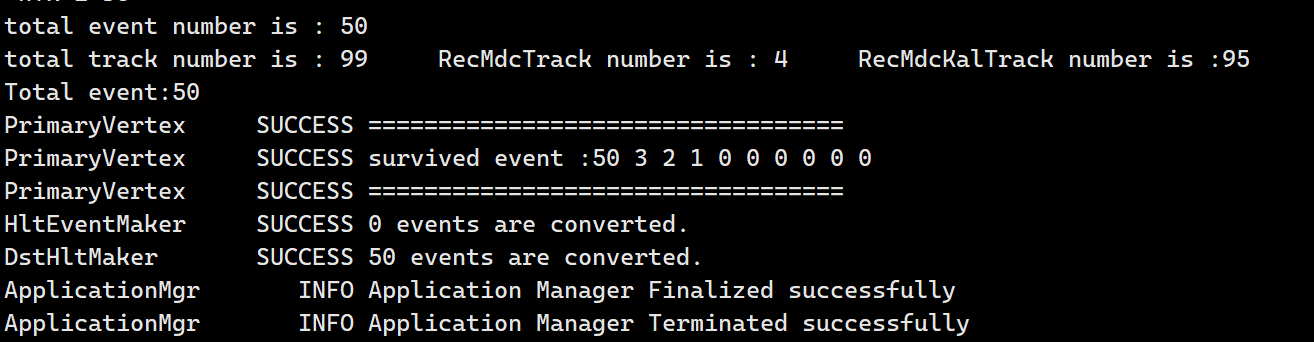 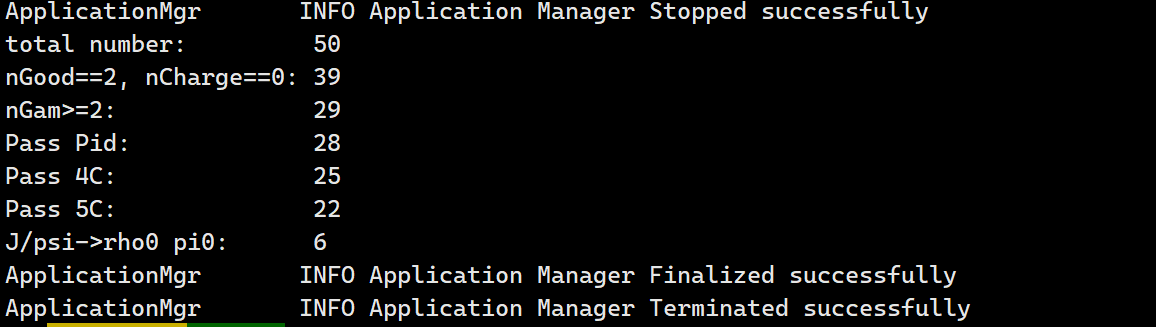 关于在计算集群上交作业：
3.2.1 HTCondor 作业 · GitBook (ihep.ac.cn)
1) 环境设置和作业准备
HepJob涉及的所有命令都在以下目录，建议将该目录加入用户环境变量 PATH 中：
bash 用户
$ export PATH=/afs/ihep.ac.cn/soft/common/sysgroup/hep_job/bin:$PATH 
tcsh 用户
$ setenv PATH /afs/ihep.ac.cn/soft/common/sysgroup/hep_job/bin:$PATH
在科大服务器需要用这句命令配置hepjob的环境
source /cvmfs/common.ihep.ac.cn/software/hepjob/setup_hepjob.csh ustc
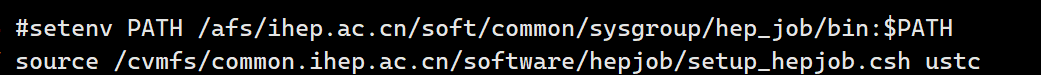 用hep_sub提交作业
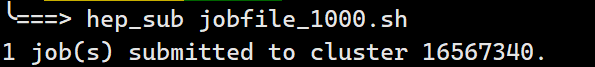 用hep_q查询作业
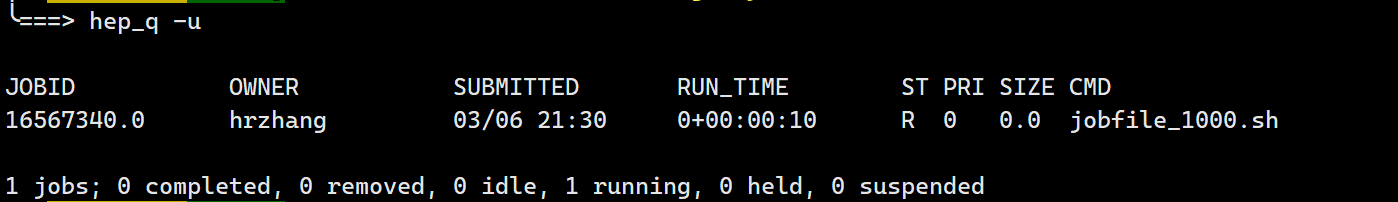 用hep_rm删除作业
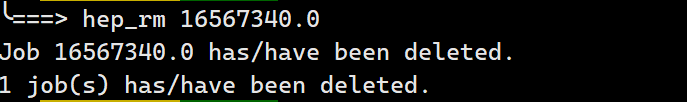 1) BESIII实验
如果提交标准的 boss 作业，可使用更简化的boss.condor命令：
$ boss.condor joboptions.txt
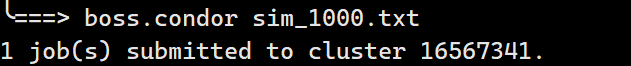 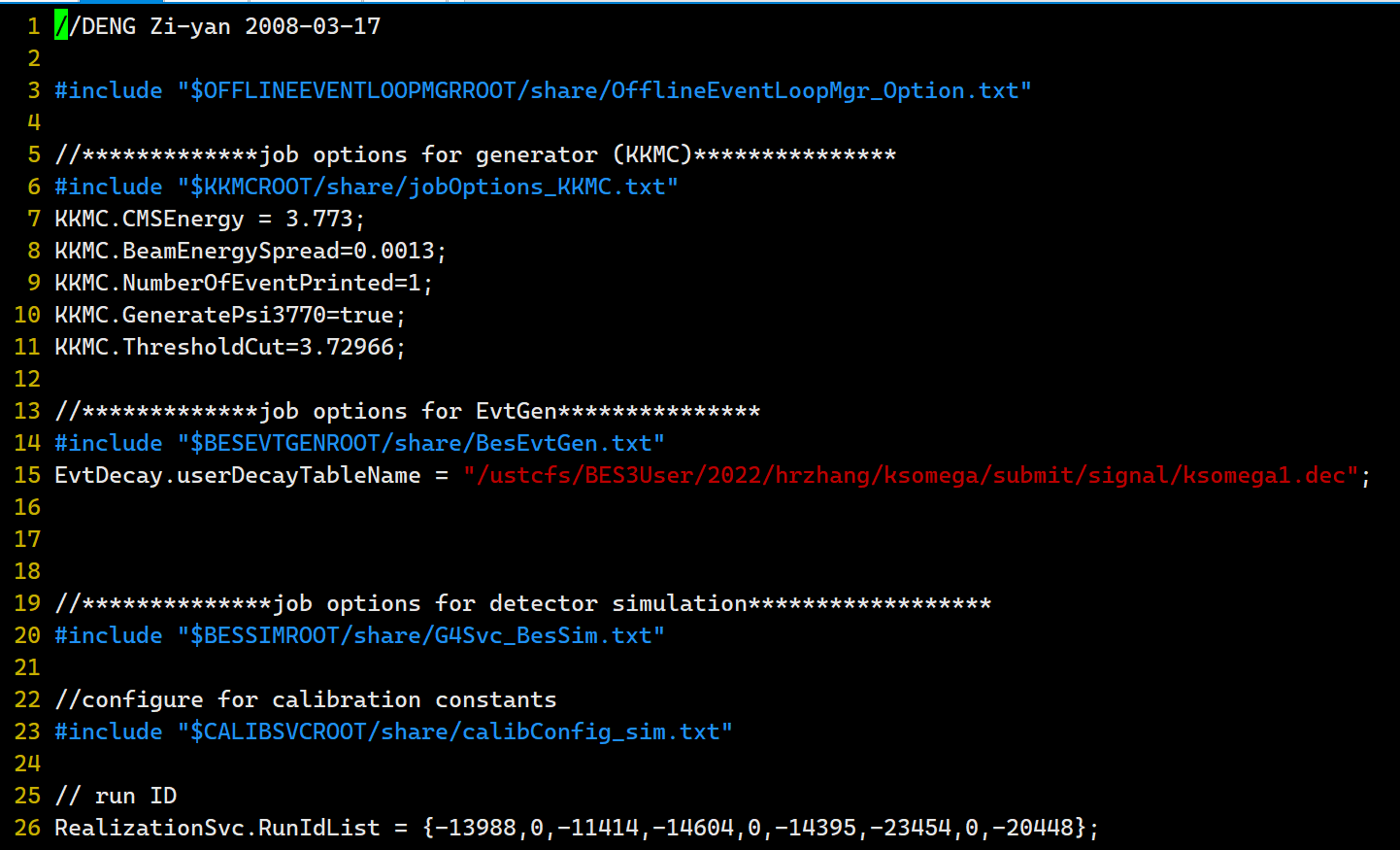 批量产生，提交作业
有头有尾，头尾可以放在一起，之后再添身体
/ustcfs/BES3User/2022/hrzhang/Try/submit/sim/run.head
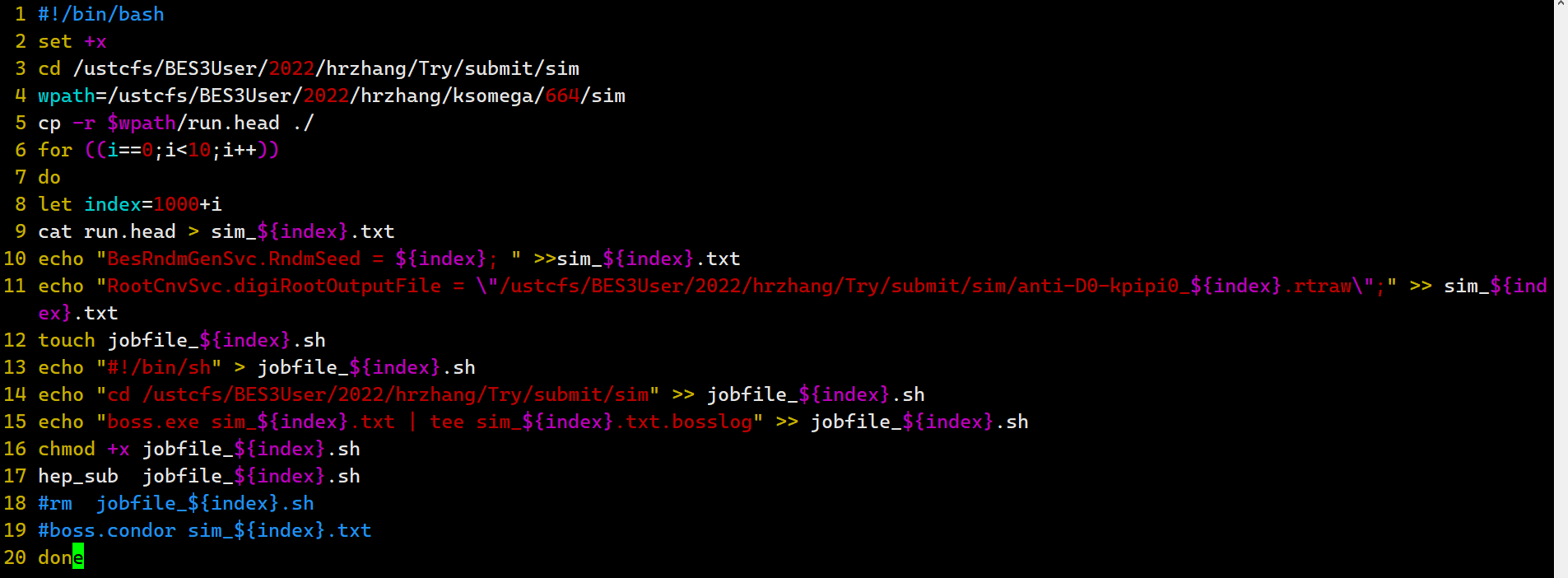 /ustcfs/BES3User/2022/hrzhang/Try/submit/sim
run1.sh
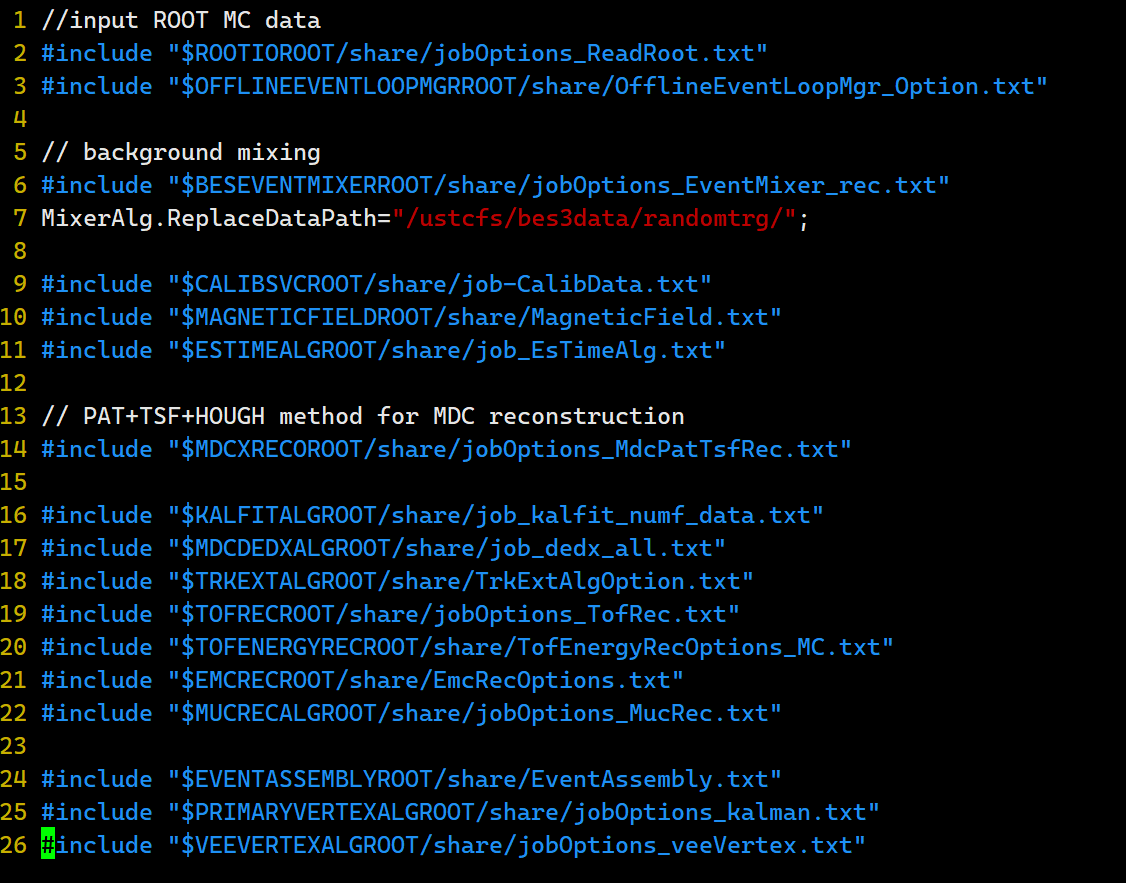 /ustcfs/BES3User/2022/hrzhang/Try/submit/rec/run.head
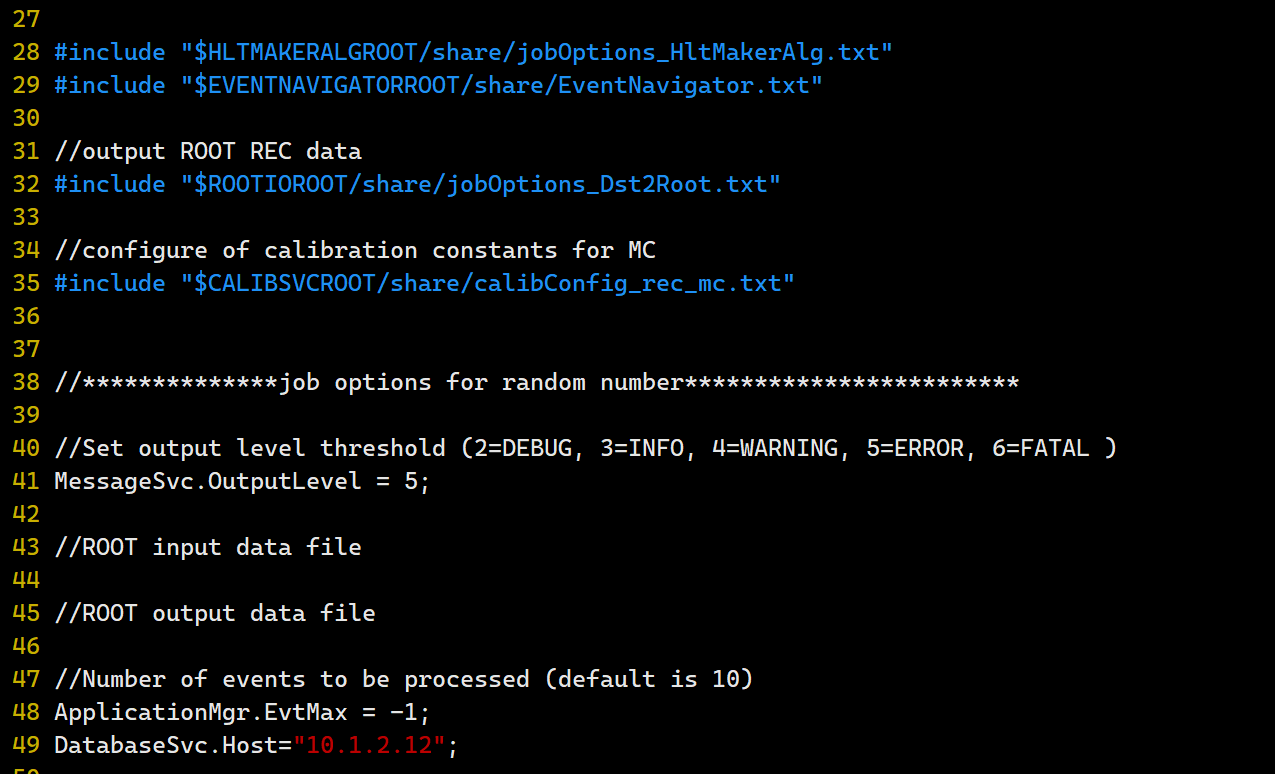 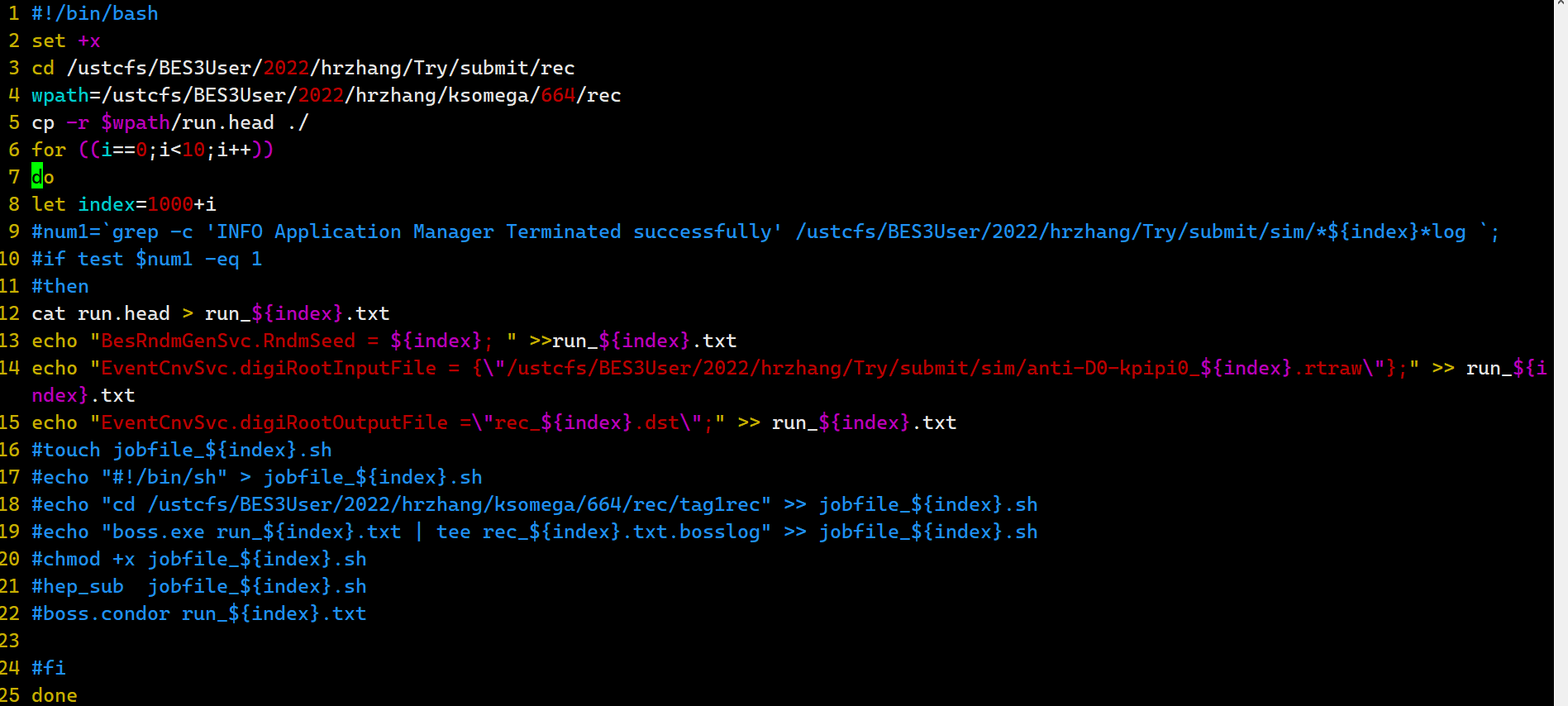 /ustcfs/BES3User/2022/hrzhang/Try/submit/rec/run1.sh
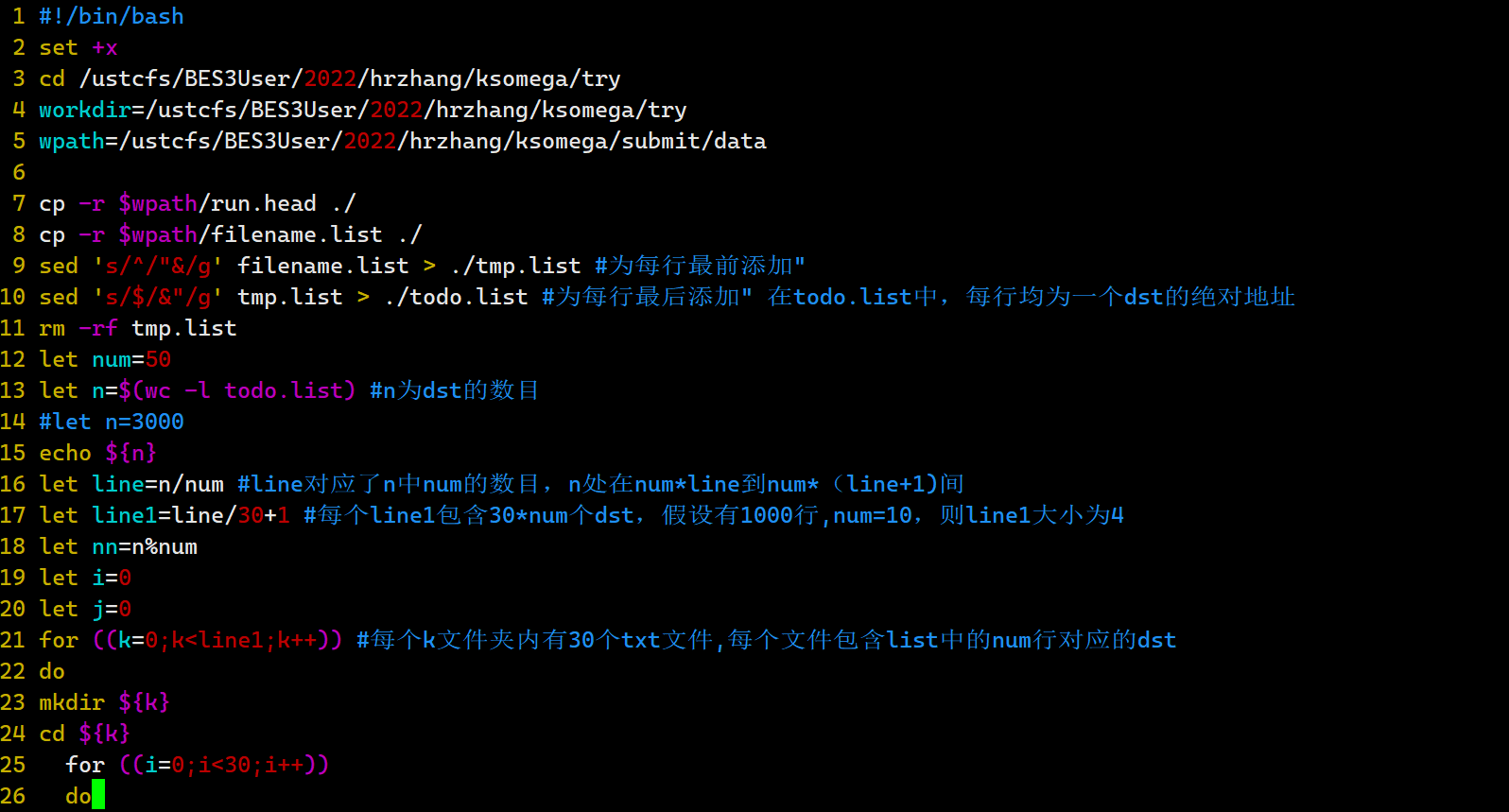 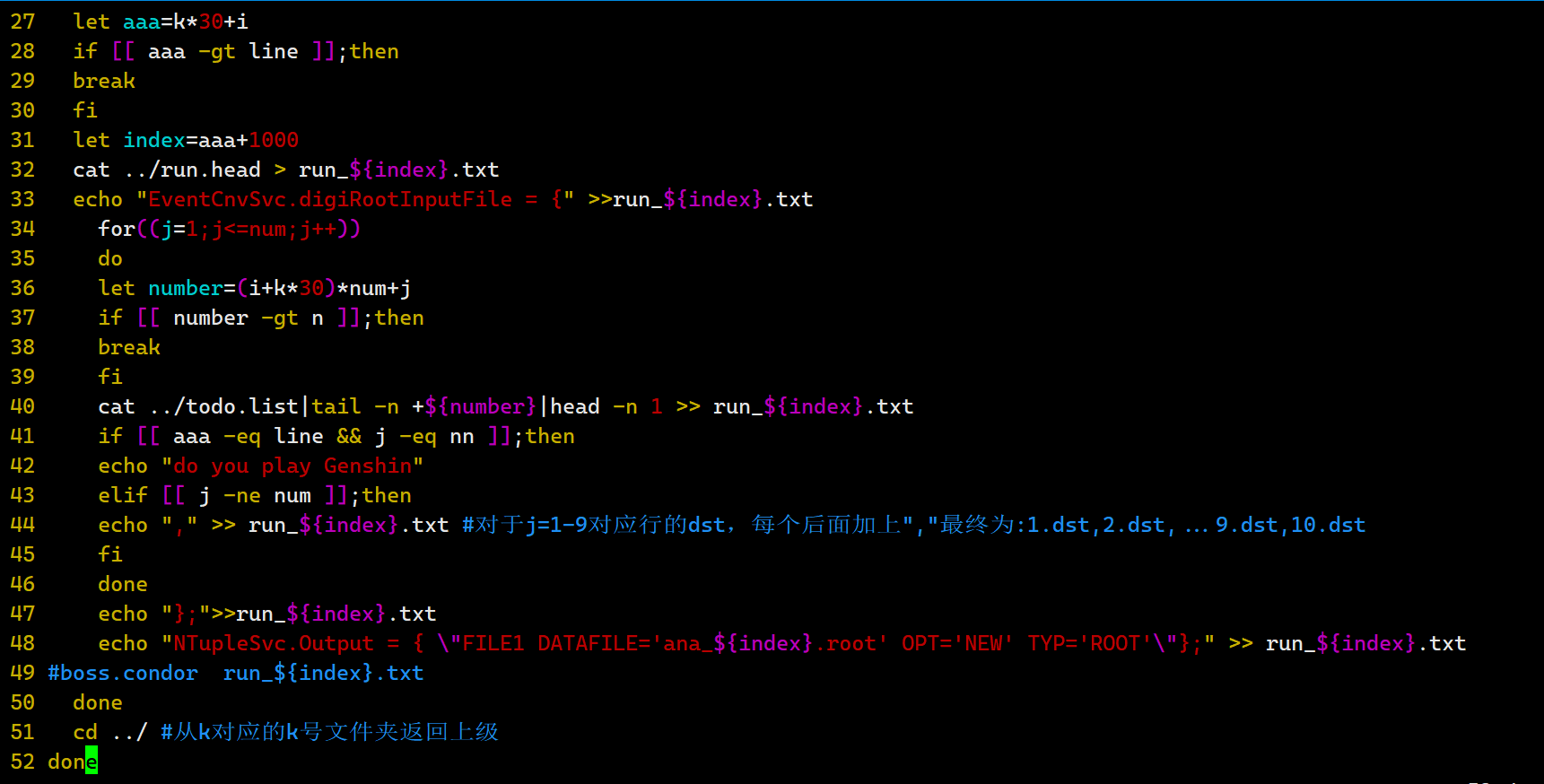